Isole Eolie
 le sfide ambientali nelle Isole minori e i progetti in corso
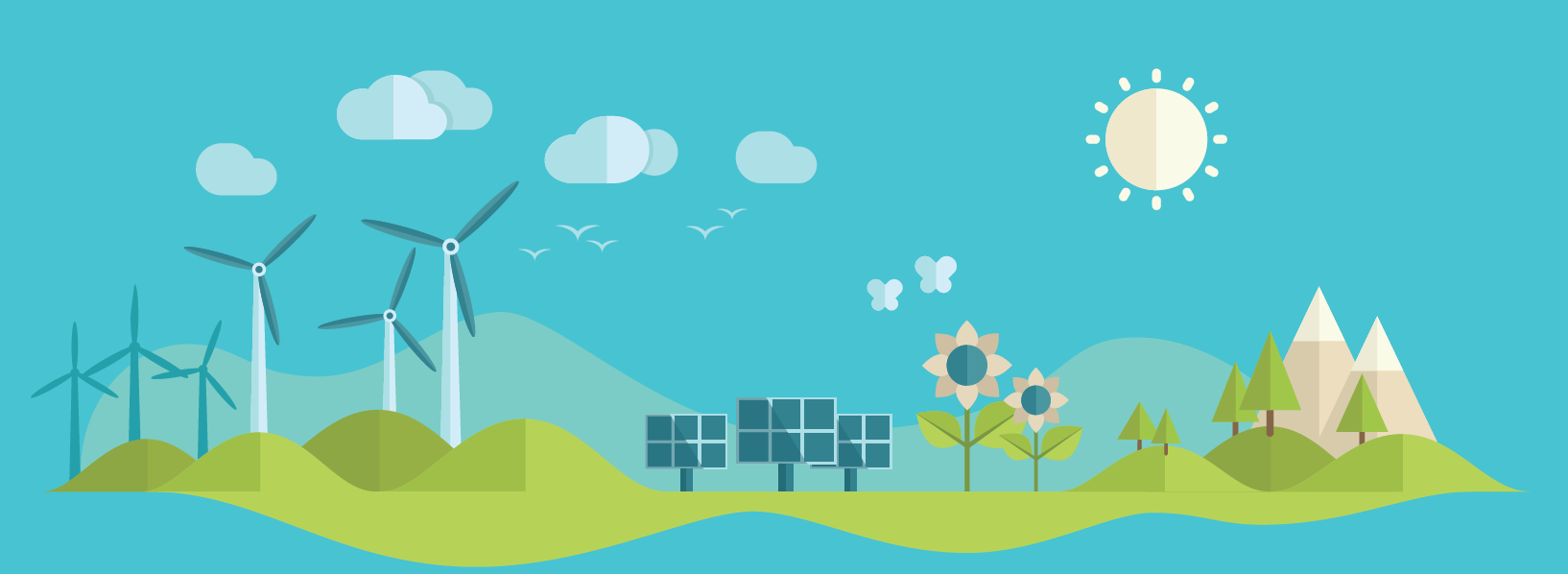 Laura Tomassetti
Consiglio Nazionale delle Ricerche
Istituto sull’Inquinamento Atmosferico
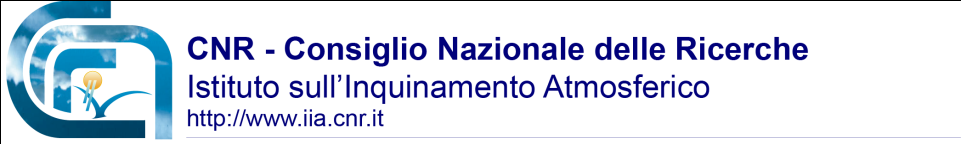 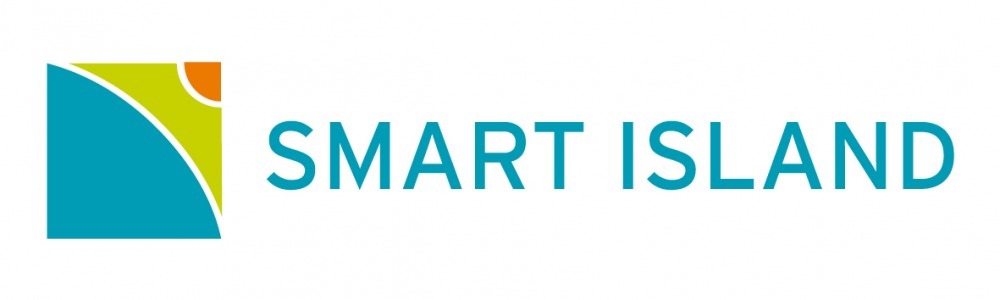 [Speaker Notes: Vi illustrerò in breve quali sono le sfide ambientali che dovranno affrontare le isole eolie e i progetti che andranno a sostenere tali sfide grazie anche ai finanziamenti ottenuti dal ministero dell’ambiente]
CRITICITA’ NELLE ISOLE EOLIE
Impianti di generazione diesel 
Scarsa presenza di impianti alimentati da fonti rinnovabili Alto utilizzo di energia elettrica negli usi finali
Scarsa diffusione di tecniche di efficienza e risparmio energetico
Dipendenza dal continente per combustibili, acqua e materie prime
Assenza di sistemi di raccolta differenziata e smaltimento dei rifiuti
Grandi perdite idriche nella rete di distribuzione nelle diverse isole
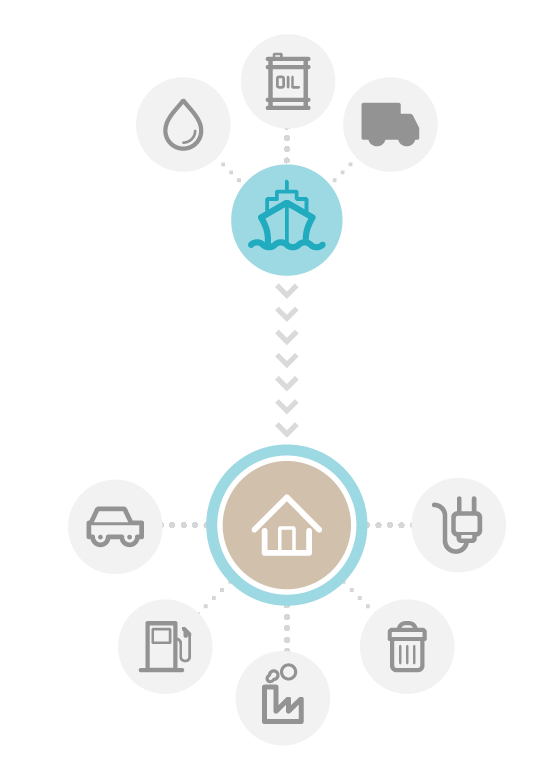 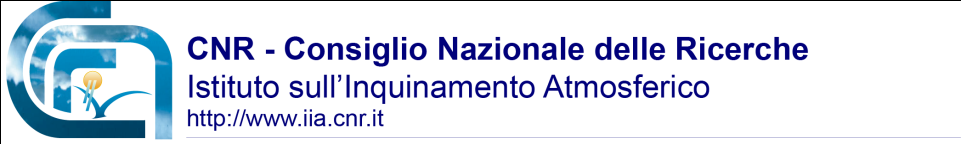 BANDO MINISTERO AMBIENTE
3
INTERVENTI DI EFFICIENZA ENERGETICA, MOBILITÀ SOSTENIBILE E ADATTAMENTO AGLI IMPATTI AI CAMBIAMENTI CLIMATICI NELLE ISOLE MINORI
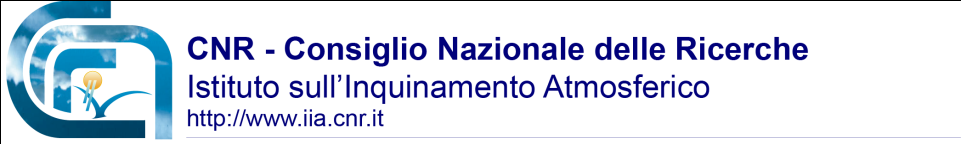 [Speaker Notes: Un opportunità per affrontare tali criticità è stato in bando del ministero dell’ambiente italiano]
AMBITI DI PROGETTO
4
Interventi per l'adattamento ai cambiamenti climatici: riduzione dell’impatto ambientale al fine di evitare eccessive pressioni sui fragili ecosistemi isolani
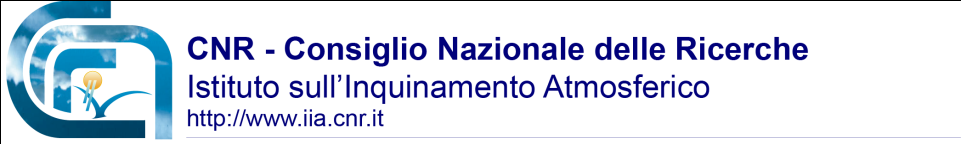 [Speaker Notes: Sono ammessi al finanziamento interventi per progetti che appartengono alle seguenti tipologie:]
AMBITI DI PROGETTO
5
Interventi di efficienza energetica del patrimonio immobiliare pubblico: riduzione dei consumi energetici mediante interventi relativi alla distribuzione degli impianti e l'utilizzo di nuove tecnologie
Interventi di efficienza energetica del patrimonio immobiliare pubblico
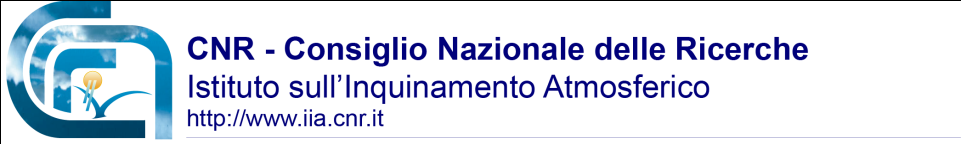 AMBITI DI PROGETTO
6
Interventi per la realizzazione di servizi e infrastrutture di mobilità sostenibile: realizzazione di servizi e infrastrutture di mobilità collettiva o condivisa a basse emissione
Interventi di efficienza energetica del patrimonio immobiliare pubblico
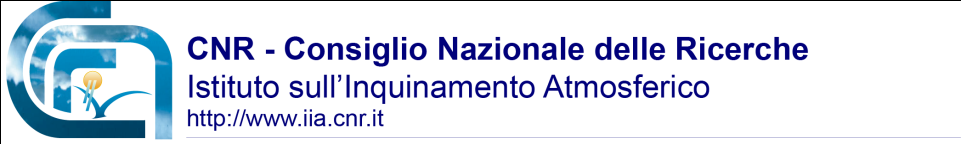 RISULTATI DEL BANDO
7
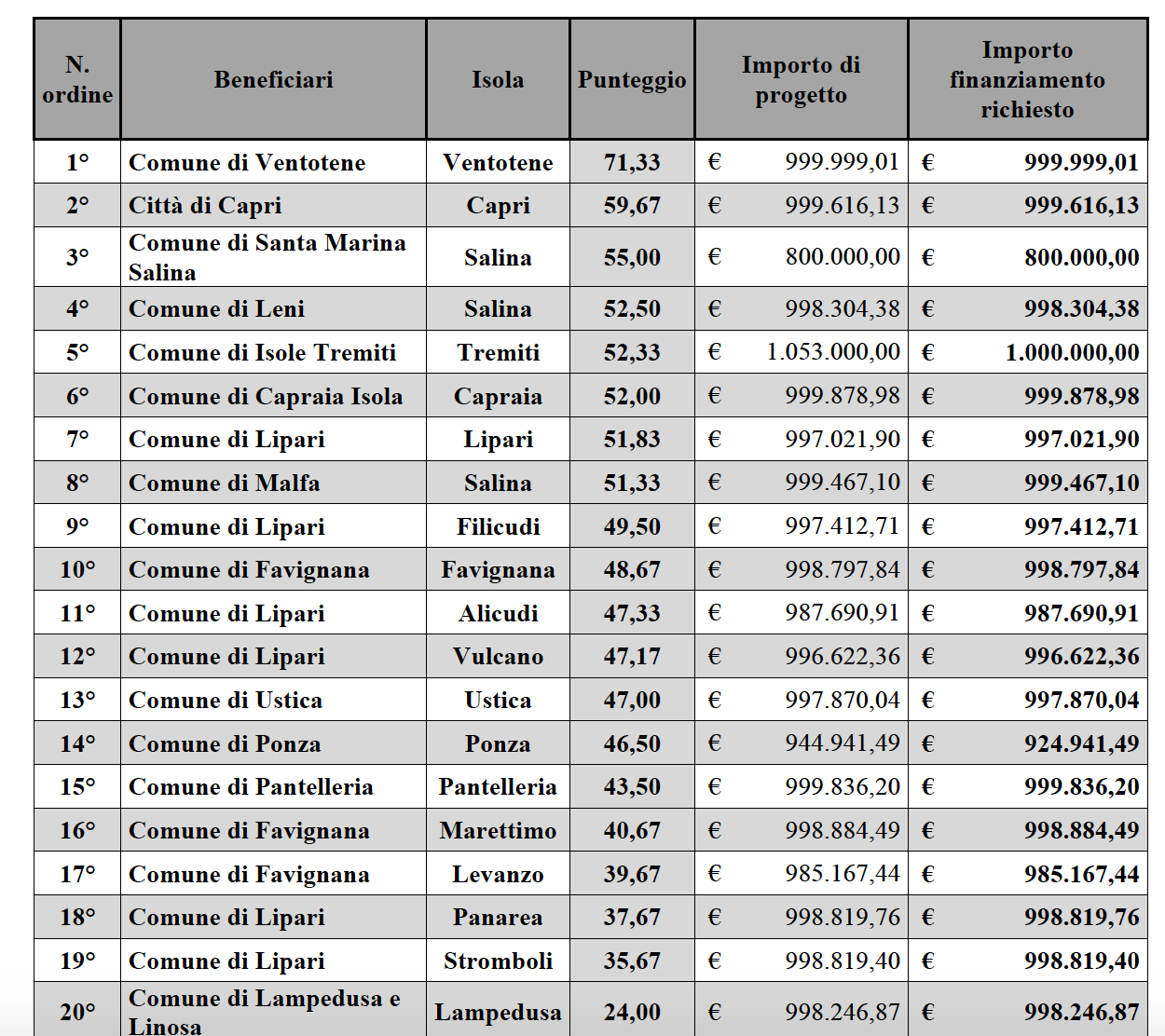 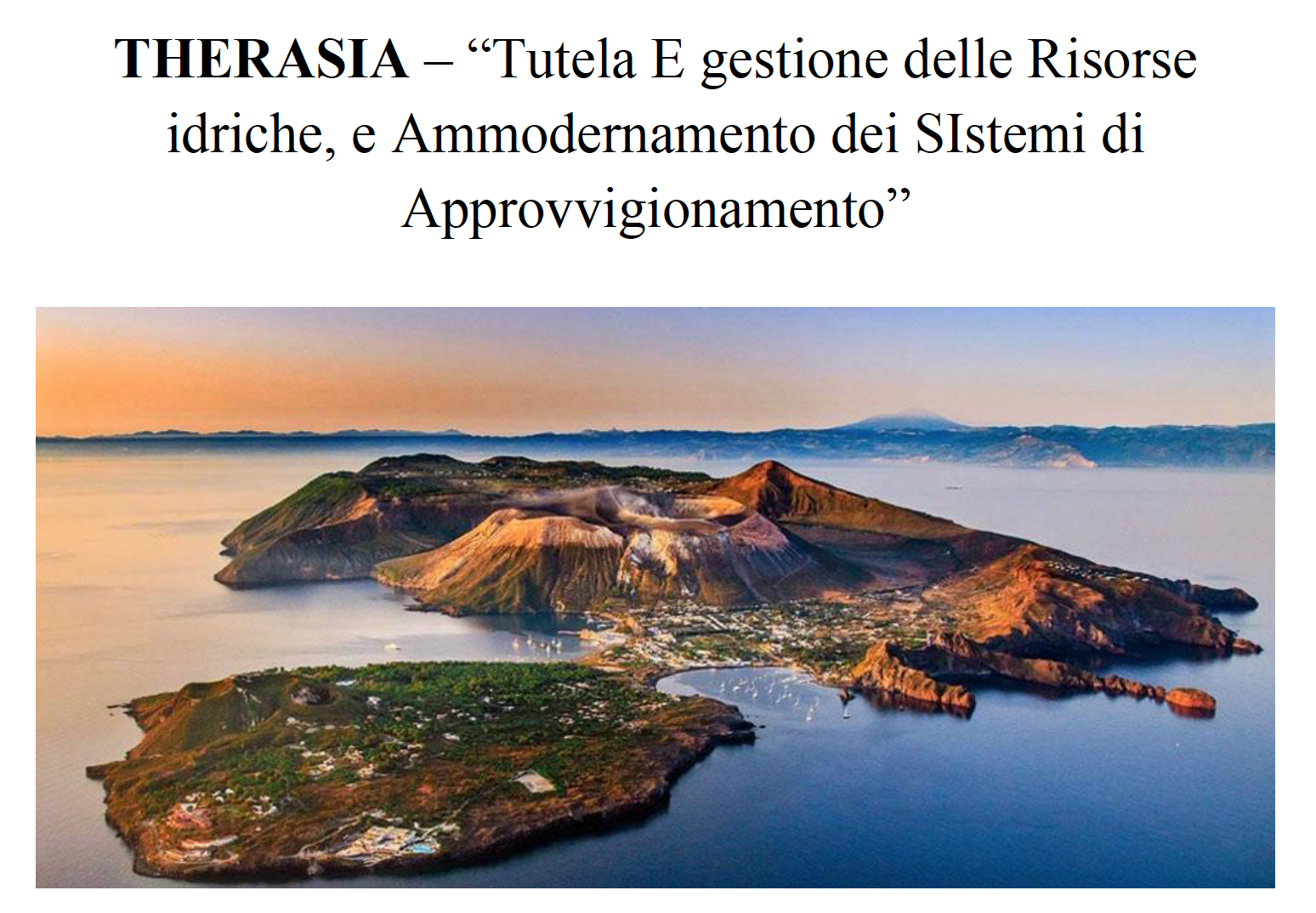 8
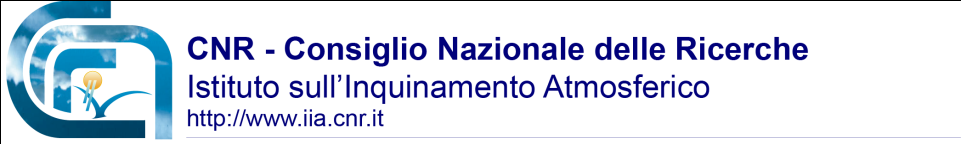 INTERVENTI: adattamento ai cambiamenti climatici
9
I – Monitoraggio ed indagini sistema idrico
sistema di monitoraggio e controllo delle perdite
II – Interventi strutturali sulla rete idrica
dal serbatoio di Sotto Lentia e quello di Monte Saraceno e dell’abitato del Piano , a partire dal Passo di Piano e per circa 1000 m
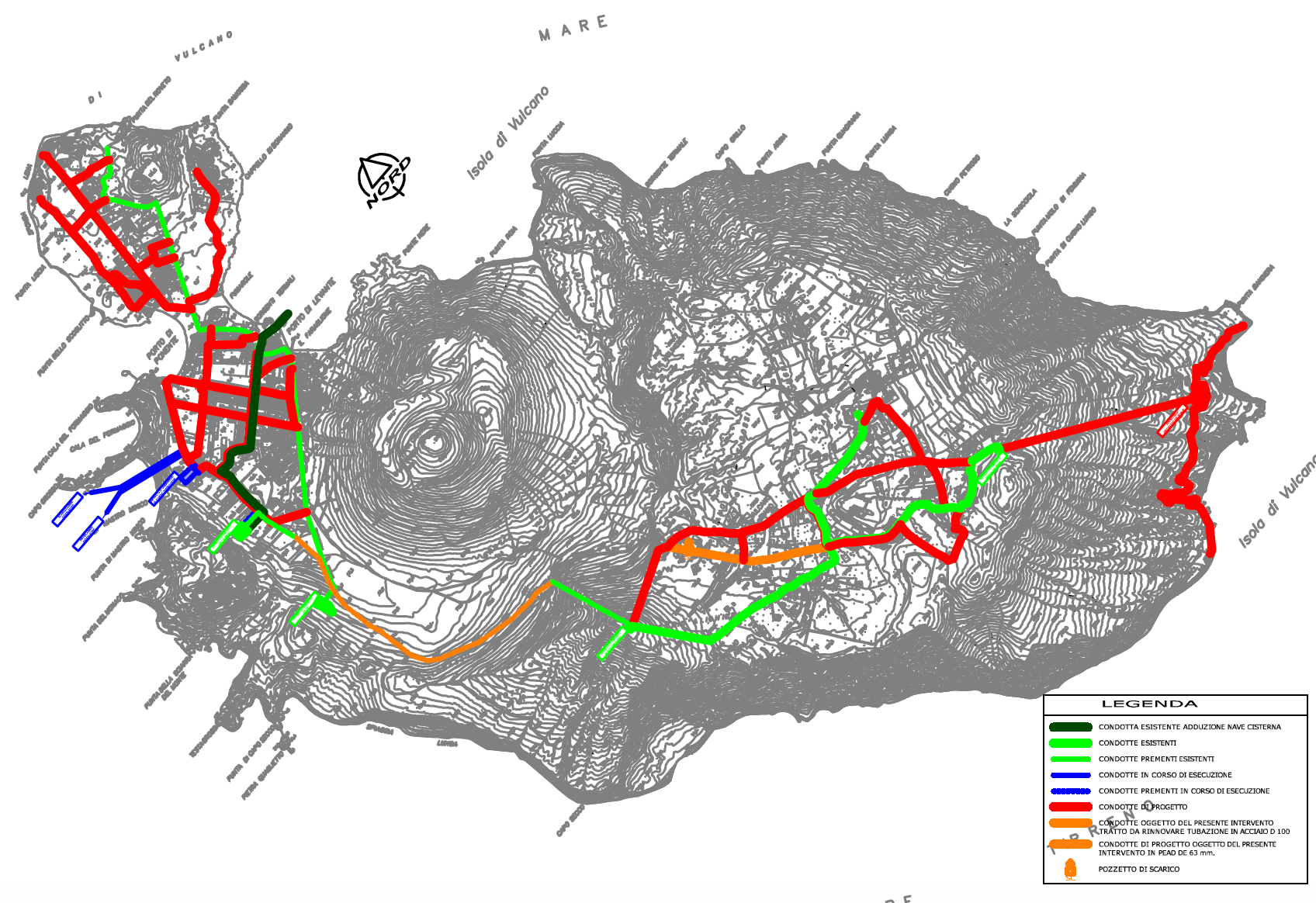 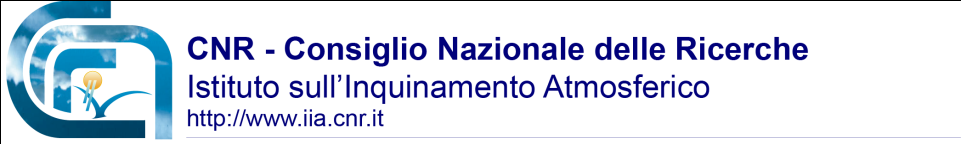 INTERVENTI: efficienza energetica
10
I - sistema di monitoraggio dei consumi energetici
Il sistema è basato su una piattaforma web centralizzata e sulla installazione di dispositivi di misura e telecontrollo utilizzati per monitorare e pilotare le utenze elettriche. 
II - Efficientamento e sostituzione delle pompe
sostituzione della pompa attualmente installata con pompa a più alto rendimento dotata di inverter per la regolazione della portata.
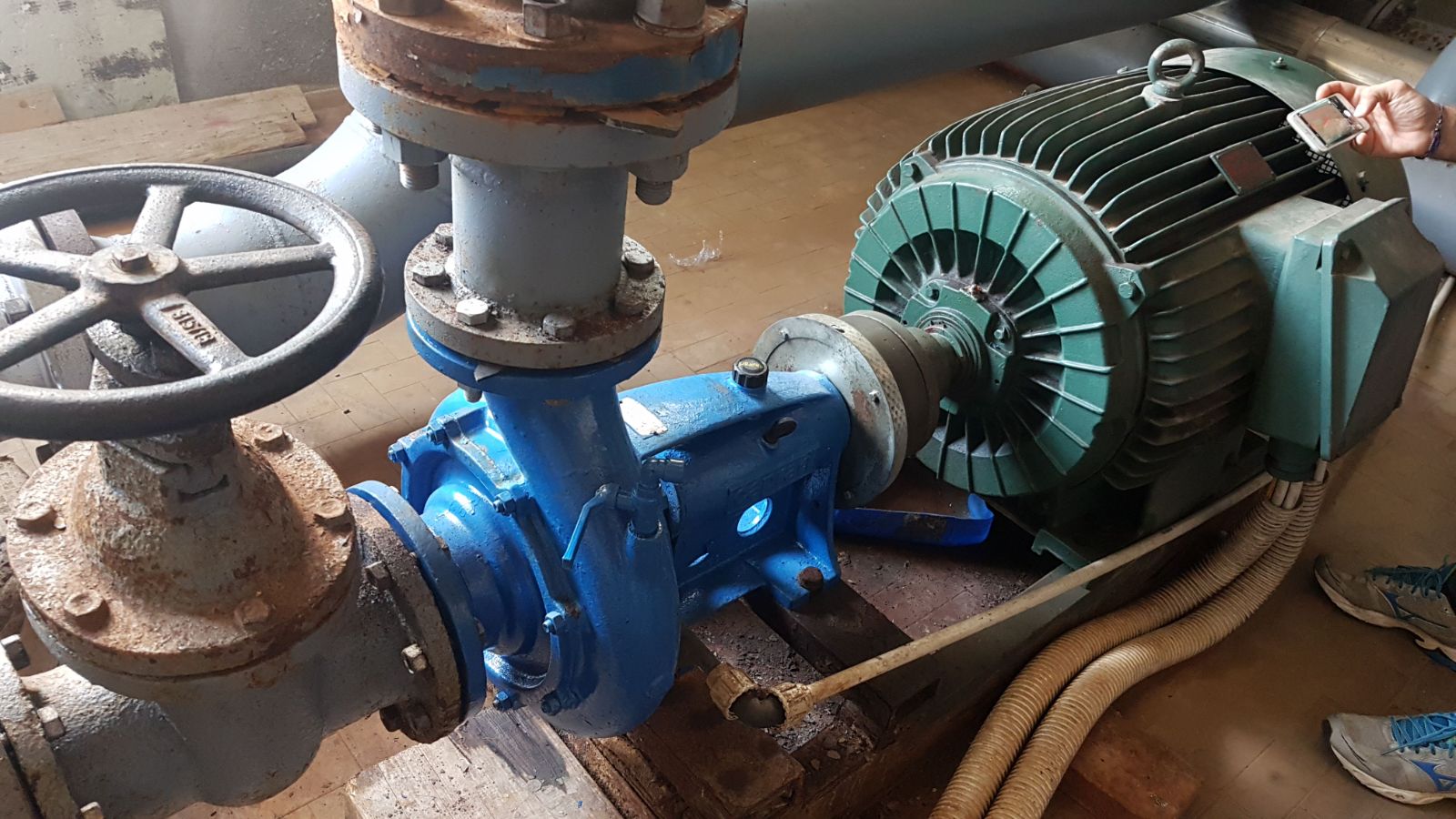 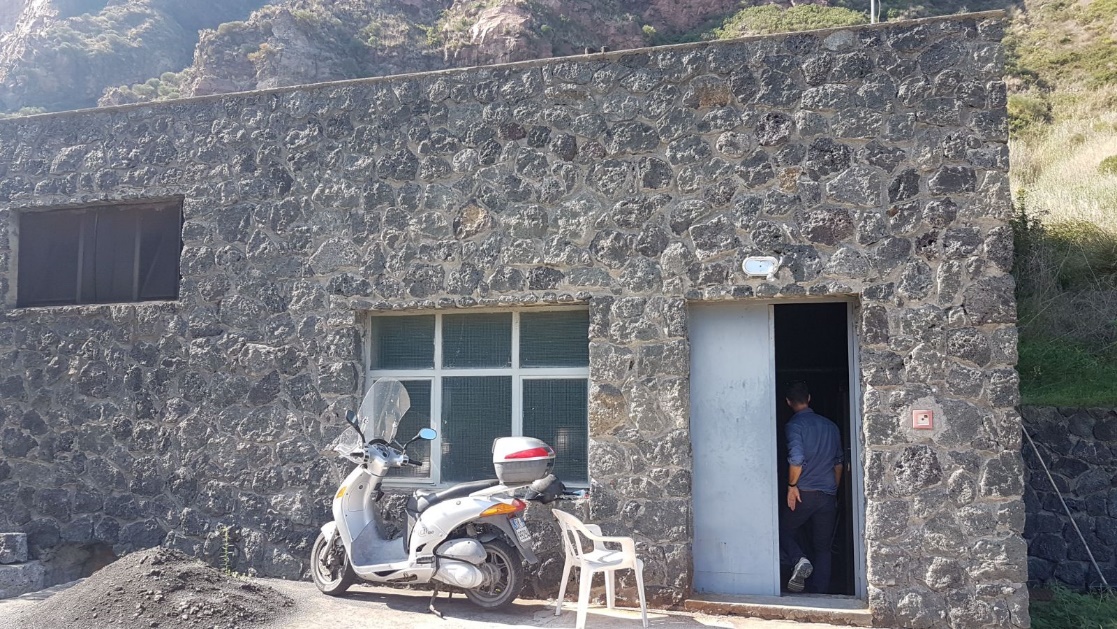 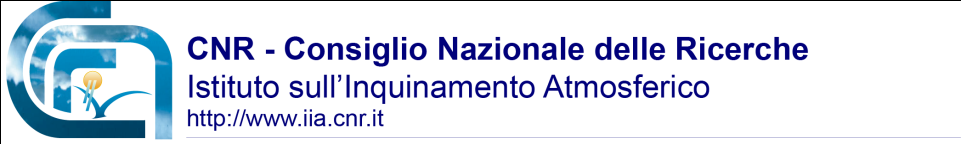 INTERVENTI: mobilità sostenibile
11
I - Intervento sul servizio di trasporto collettivo
un servizio di mobilità sostenibile collettivo con un minibus ibrido per persone disabili, a mobilità ridotta, anziani residenti e infermi.
II - Intervento di realizzazione dell’Infrastruttura di ricarica
La colonnina di ricarica per il minibus la località Porto di Levante.
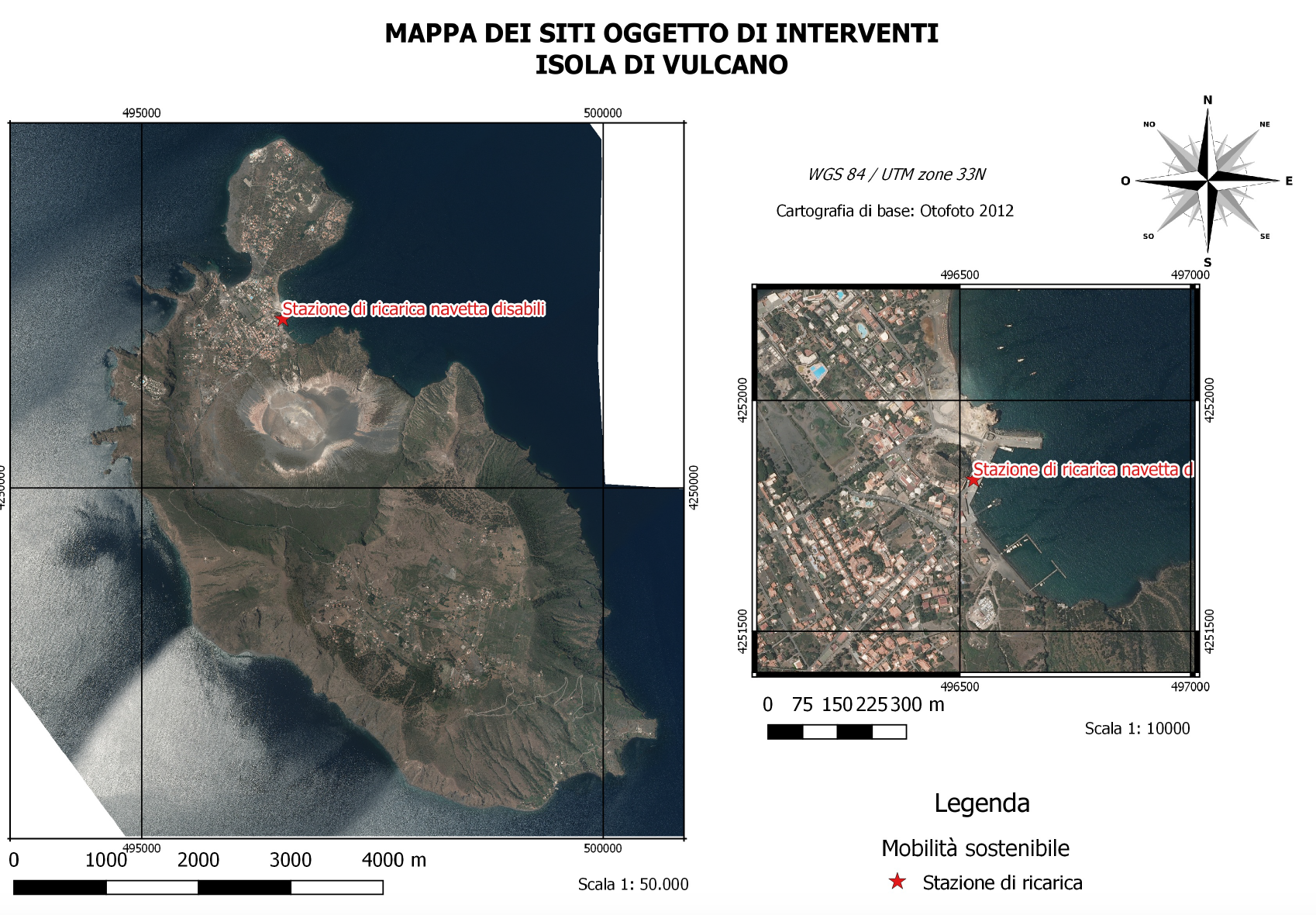 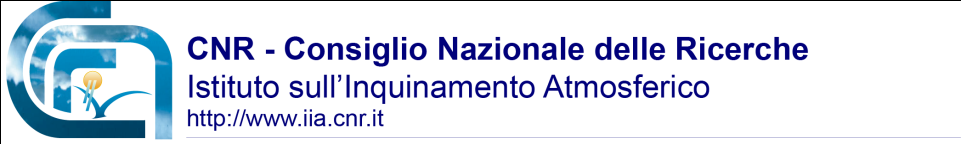 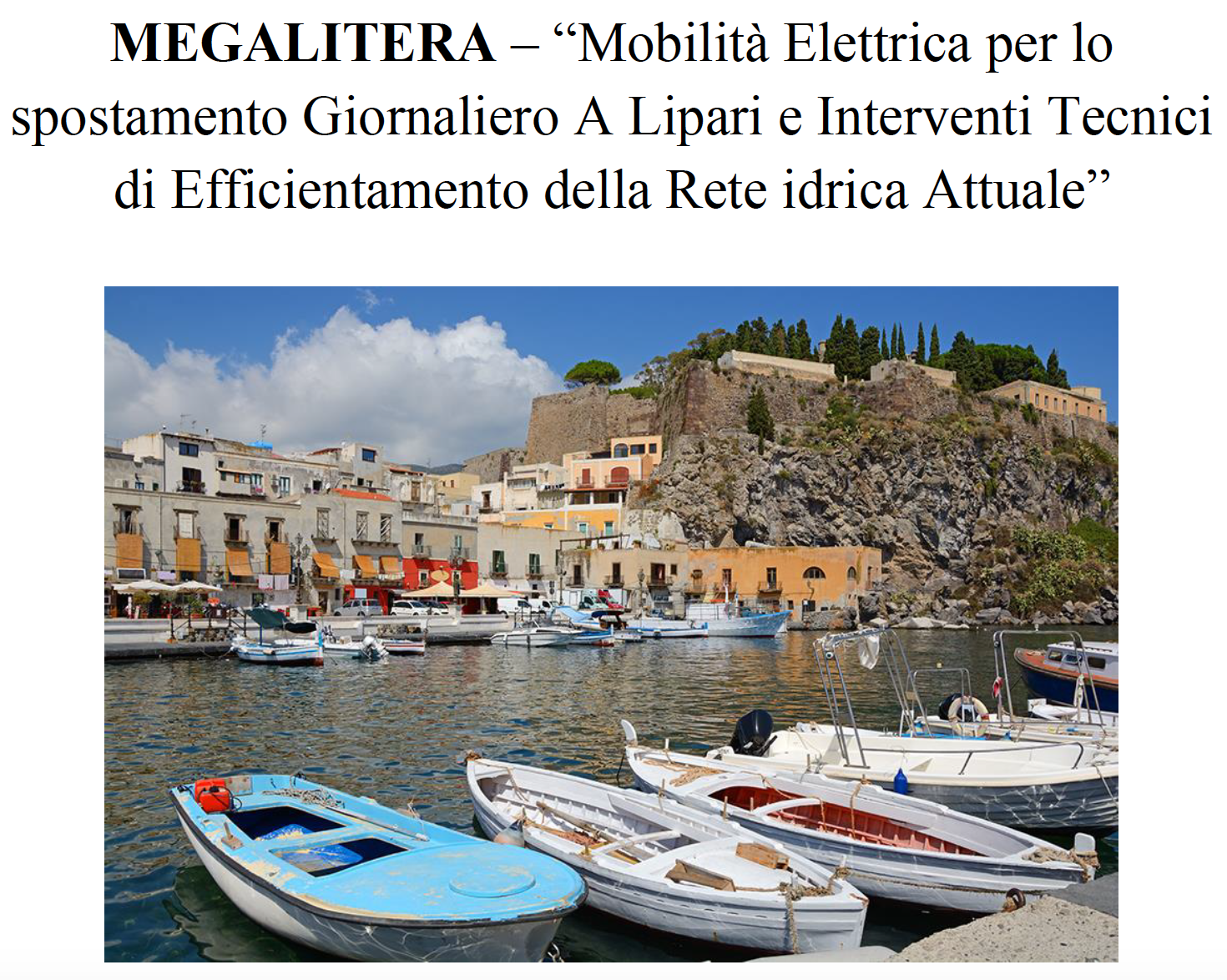 12
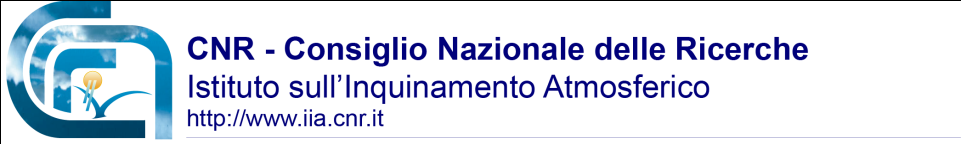 INTERVENTI: adattamento ai cambiamenti climatici
13
I – Monitoraggio ed indagini sistema idrico
sistema di monitoraggio e controllo delle perdite
II – Interventi strutturali sulla rete idrica
- Opere di ripristino Serbatoio Ponte e rifunzionalizzazione e impermeabilizzazione delle vasche
- Opere sulle condotte di adduzione e di avvicinamento alla rete
- Intervento di ripristino delle tubazioni di mandata dal dissalatore al serbatoio di carico.
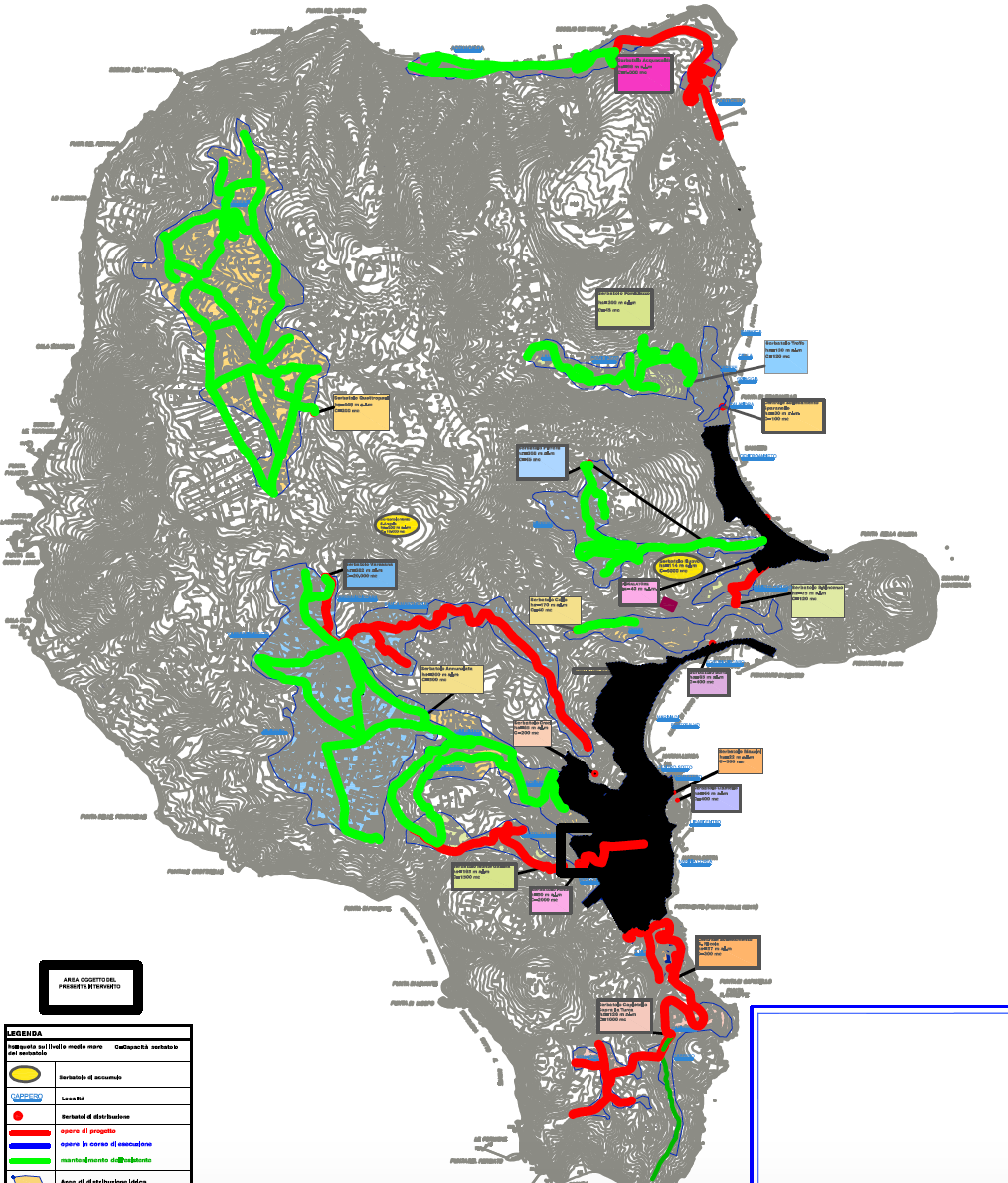 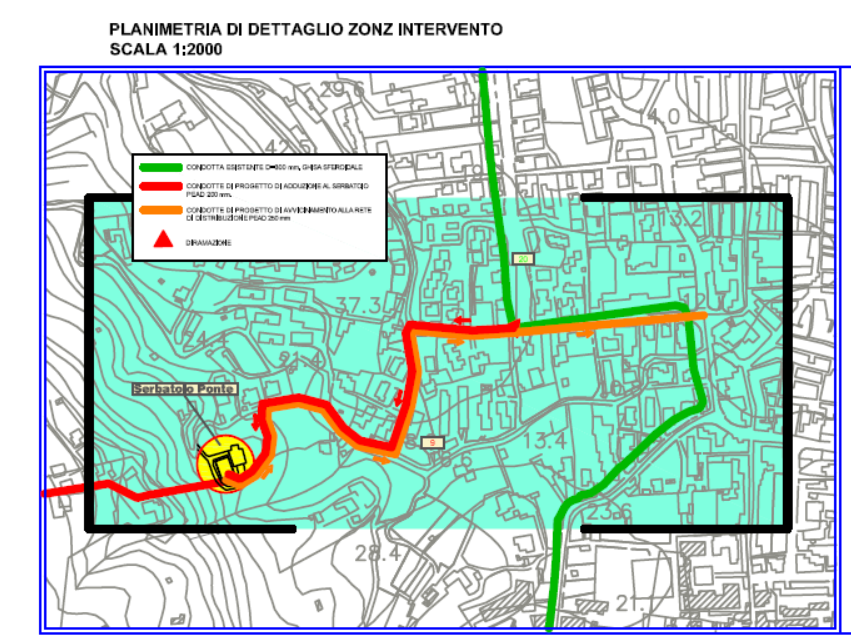 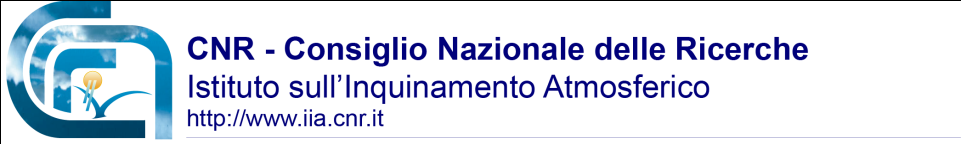 INTERVENTI: mobilità sostenibile
14
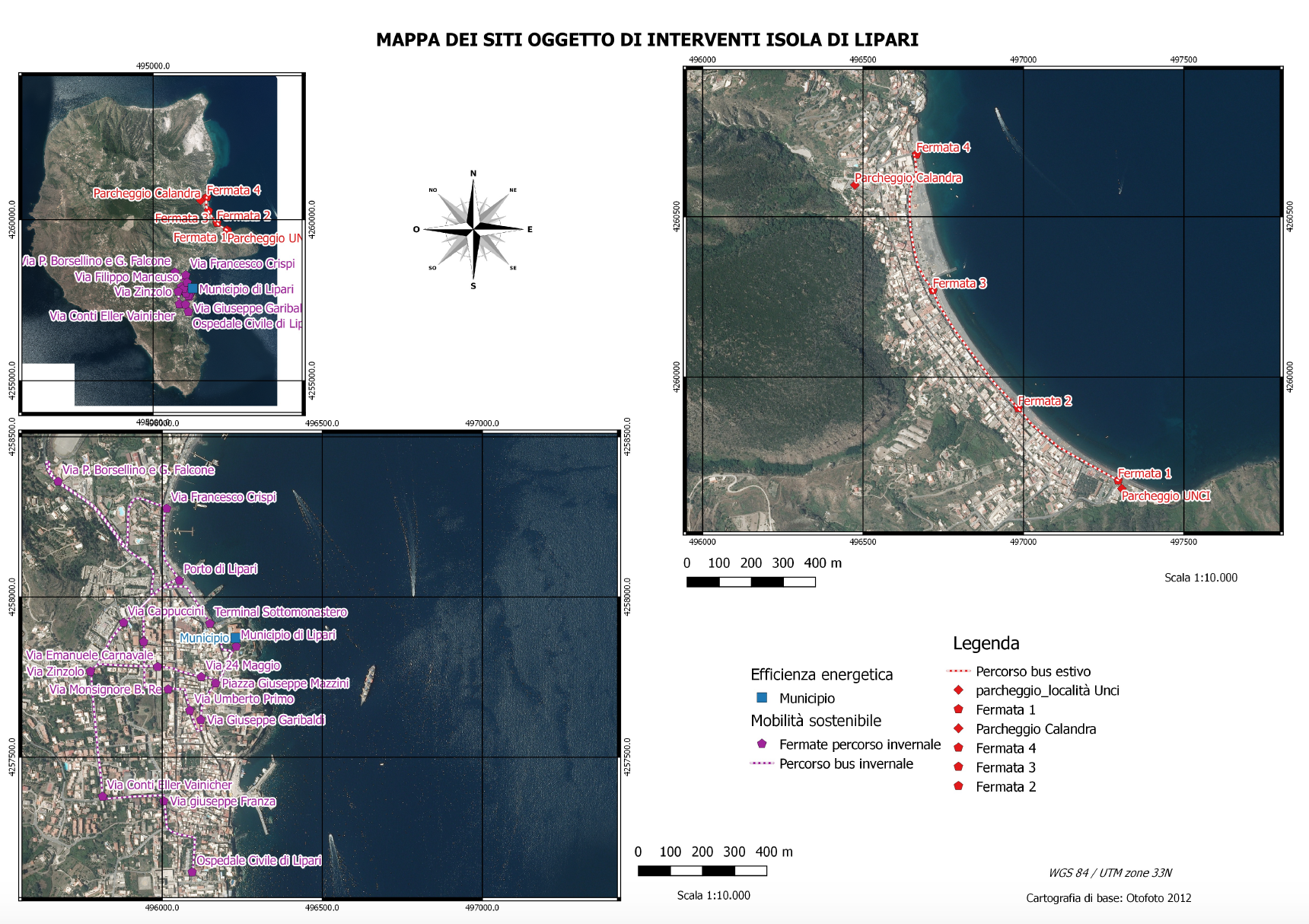 I - Intervento sul servizio di trasporto collettivo
trasporto pubblico con un minibus ibrido 
- estate resta a servizio della località di canneto mentre 
- inverno presso Lipari città
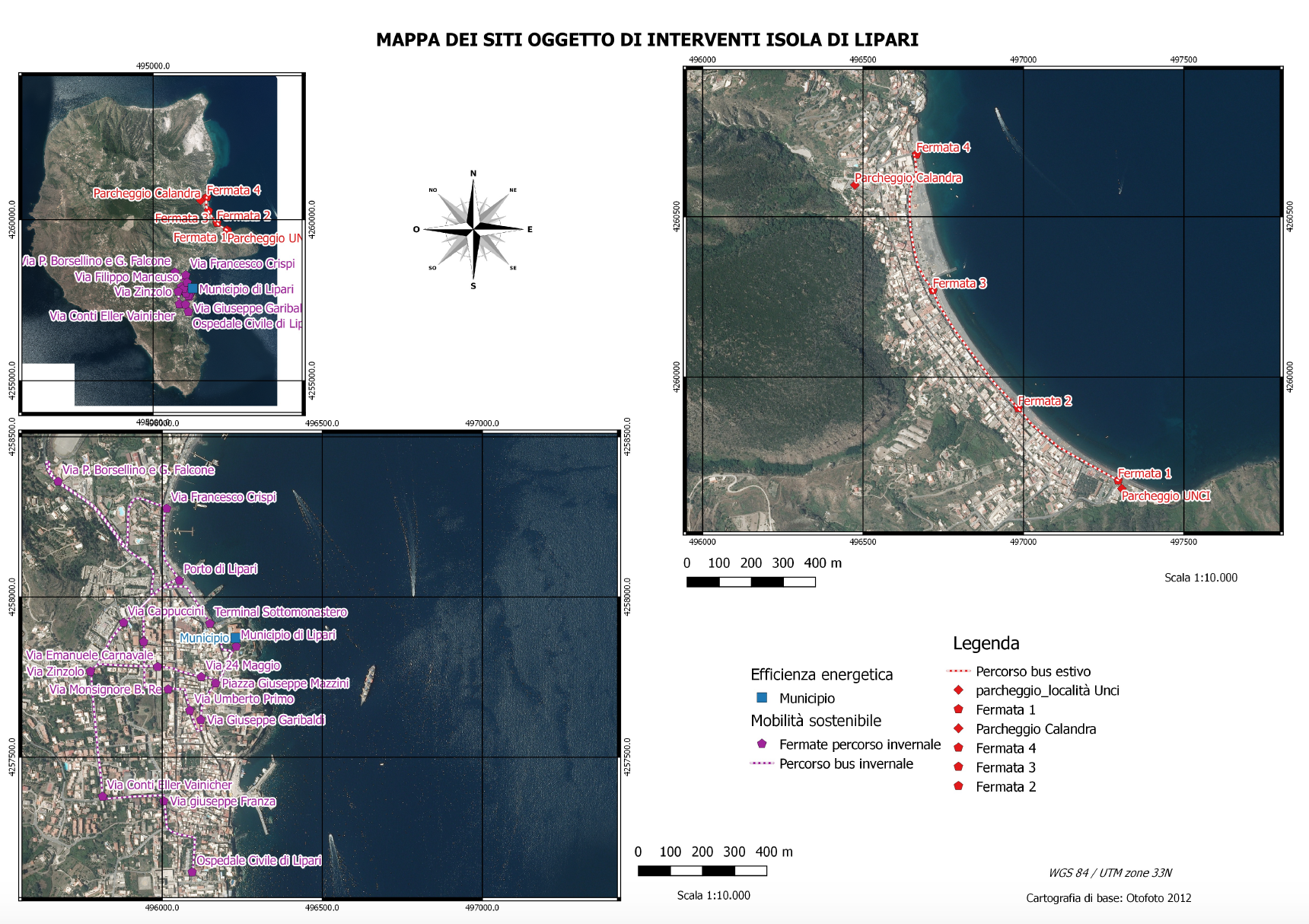 II - Intervento di realizzazione dell’Infrastruttura di ricarica
La colonnina di ricarica presso il parcheggio Ufficio Tributi
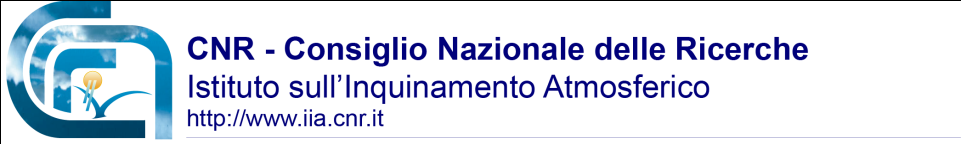 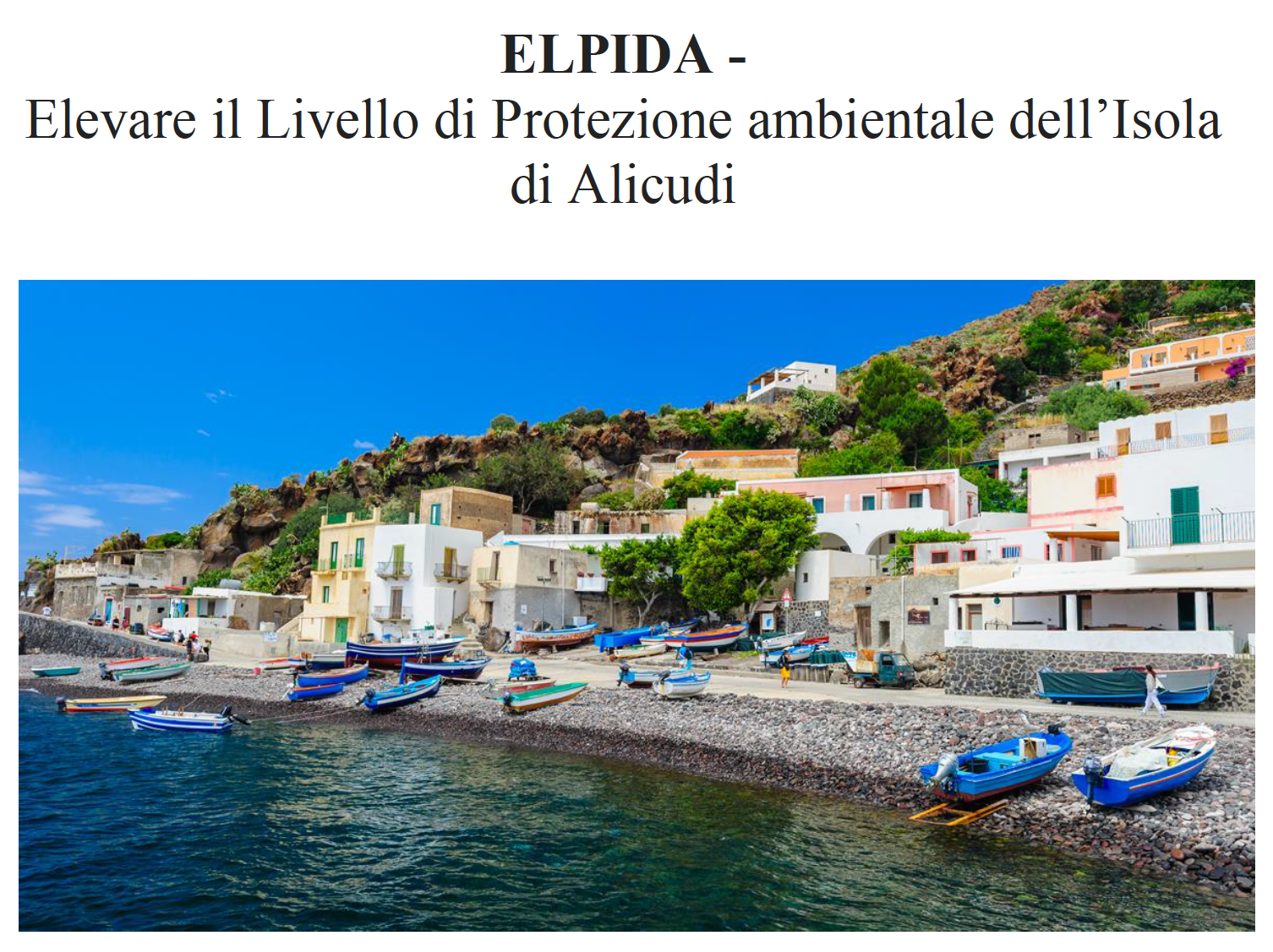 15
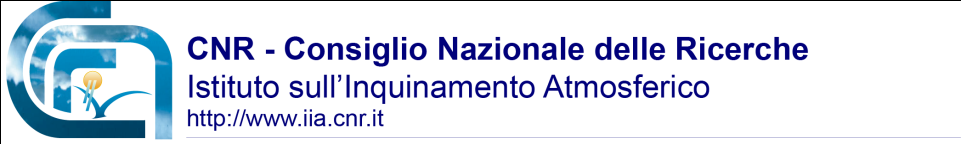 INTERVENTI: adattamento ai cambiamenti climatici
16
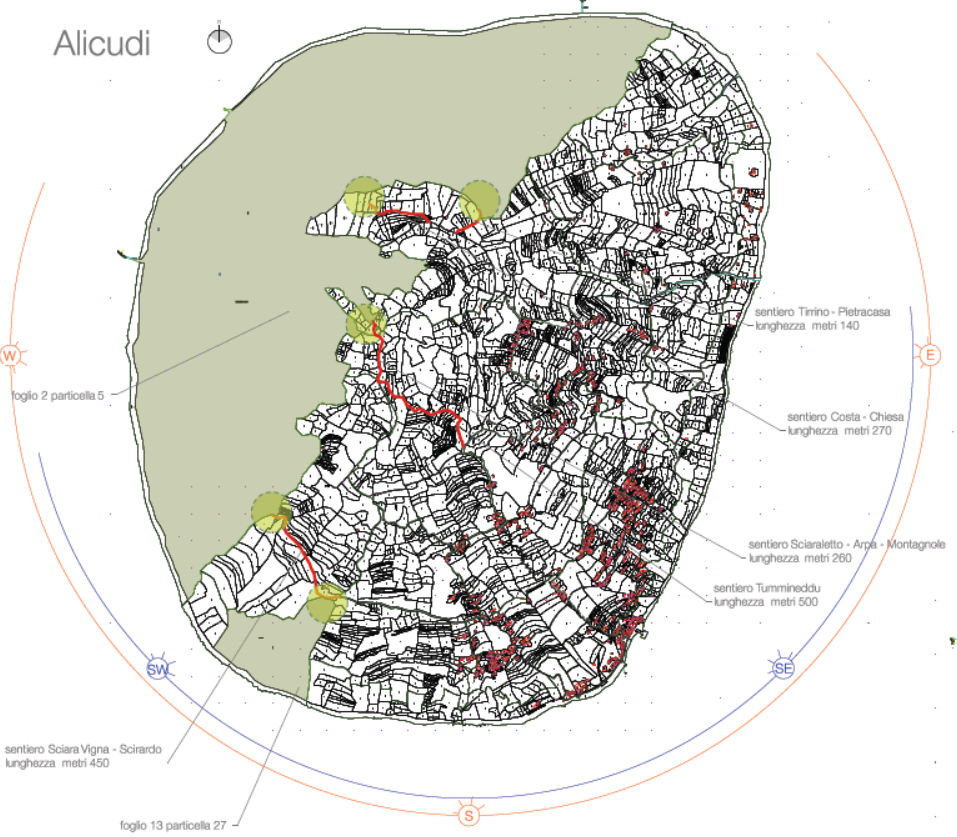 I– Interventi di restauro ambientale
- ripristino e/o restauro gli habitat tipici al fine di sostenere la presenza delle popolazioni delle specie target 

- interventi di sentieristica in diversi punti dell’isola
Predisposizione di cinque punti di osservazione e il restauro degli aspetti vegetazionali degradati
II – Monitoraggio ed indagini sistema idrico
sistema di monitoraggio e controllo delle perdite
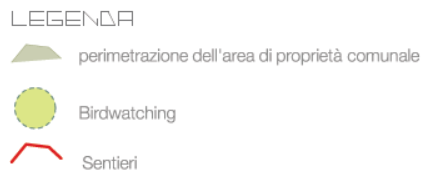 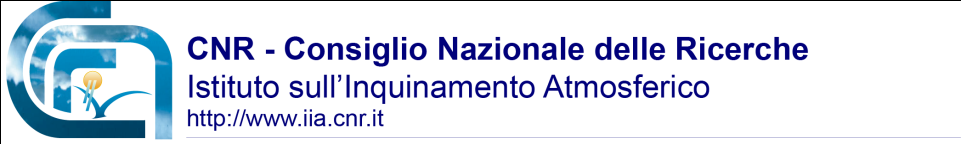 INTERVENTI: mobilità sostenibile
17
I - Intervento sul servizio di trasporto collettivo - l'installazione di motore elettrico entrobordo o fuoribordo  in due imbarcazioni e l’installazione di appositi sistemi di accumulo
II - Intervento di realizzazione dell’Infrastruttura di ricarica - La colonnina di ricarica presso l’approdo di Palombara ad Alicudi.
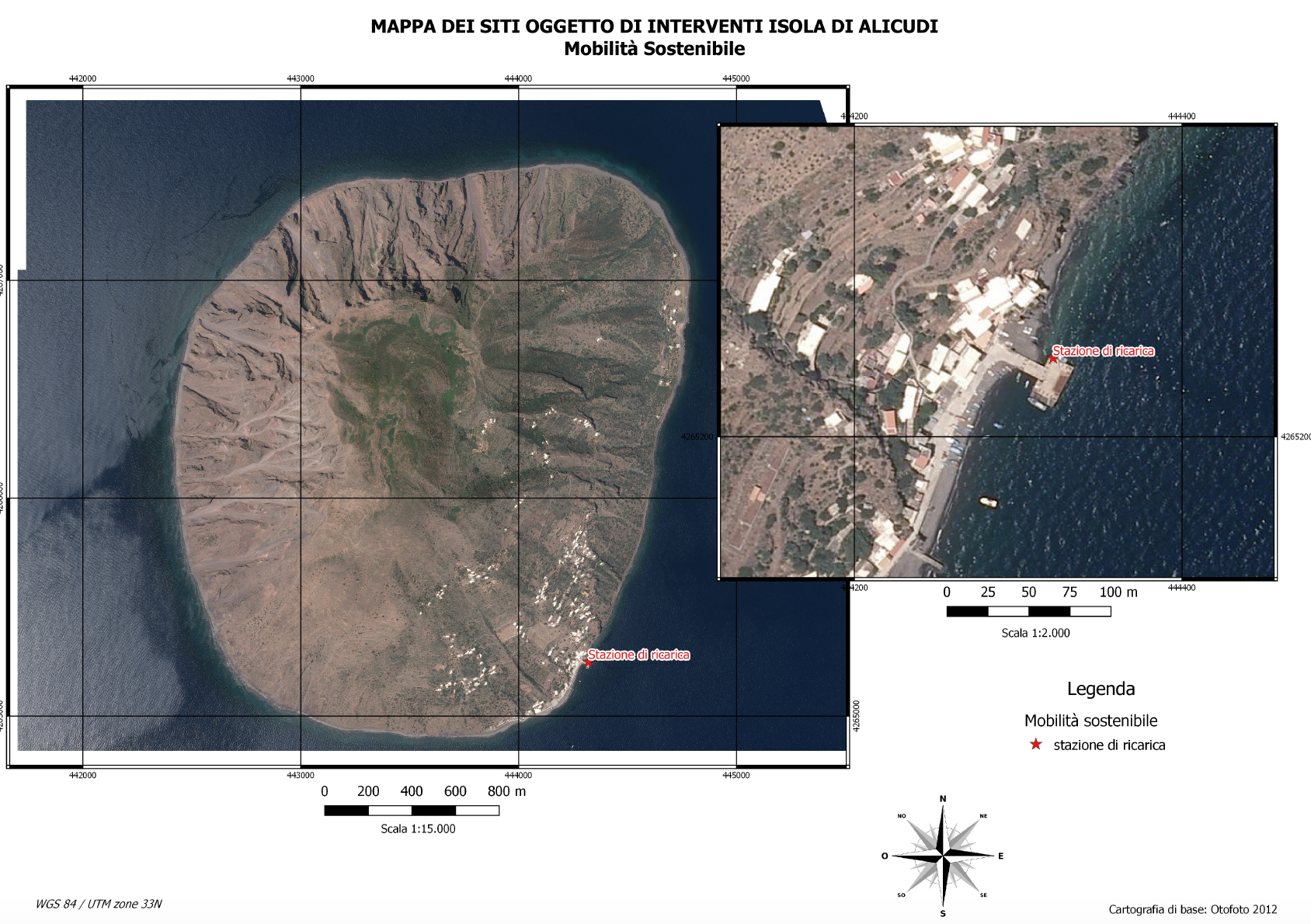 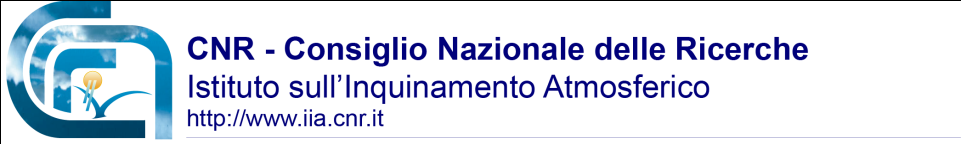 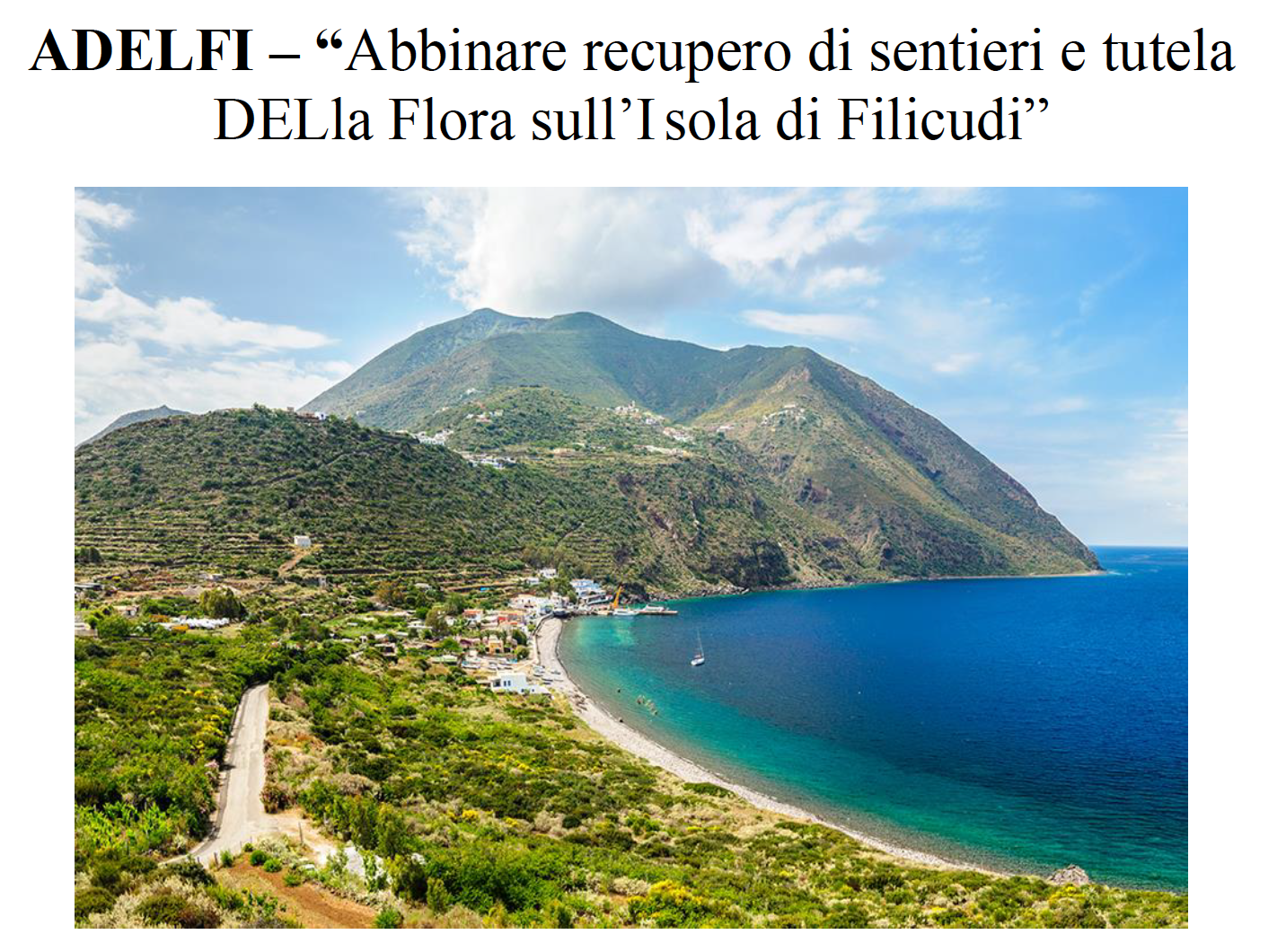 18
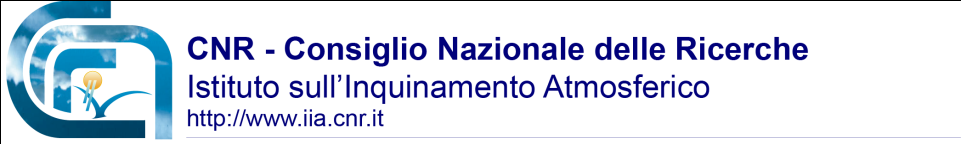 INTERVENTI: adattamento ai cambiamenti climatici
19
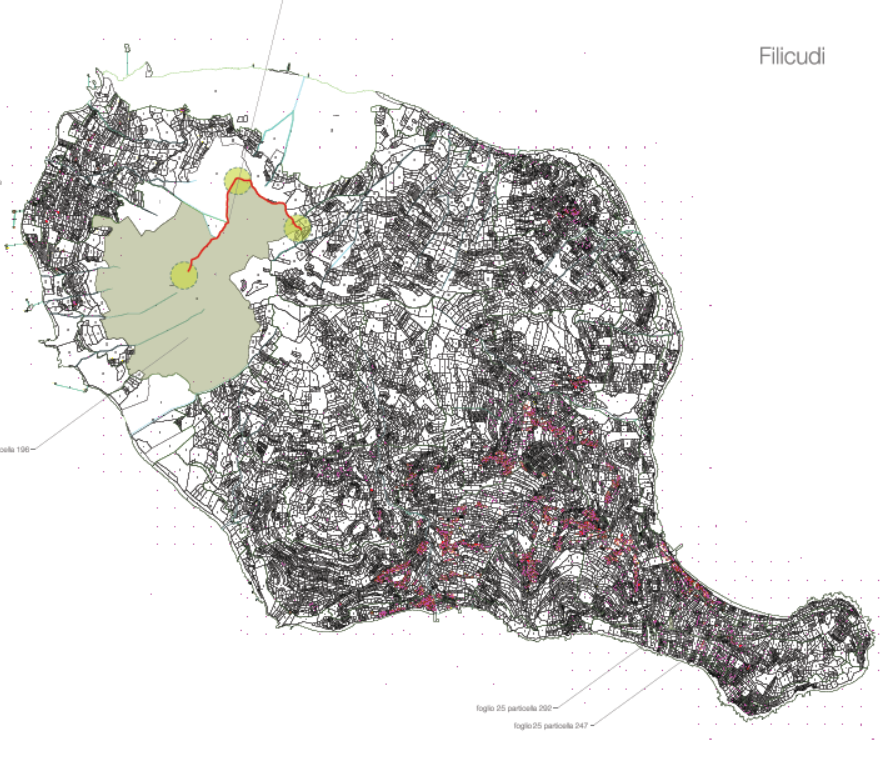 I – Interventi di restauro ambientale
ripristino e/o restauro della vegetazione degli habitat tipici

interventi di sentieristica Faraglione-Smarraturi-Leiamaro 
Predisposizione di 3 punti di osservazione
II – Monitoraggio ed indagini sistema idrico
sistema di monitoraggio e controllo delle perdite
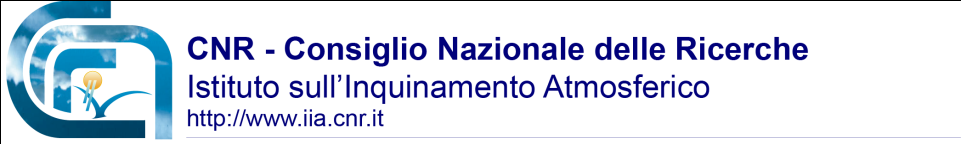 INTERVENTI: mobilità sostenibile
20
I - Intervento sul servizio di trasporto collettivo
un servizio di mobilità sostenibile collettivo con un minibus ibrido per persone disabili, a mobilità ridotta, anziani residenti e infermi.
II - Intervento di realizzazione dell’Infrastruttura di ricarica
La colonnina di ricarica per il minibus la località Pecorini.
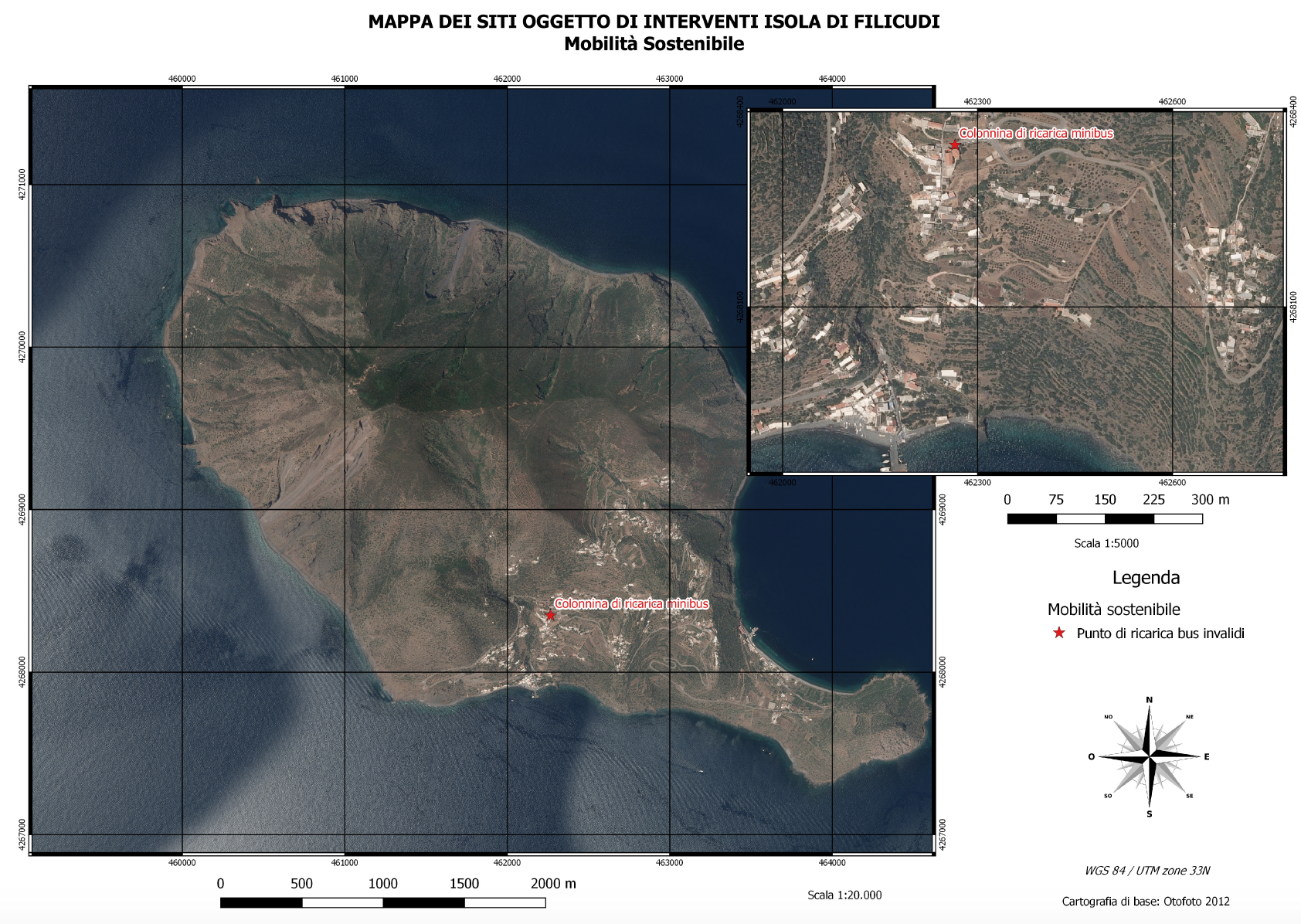 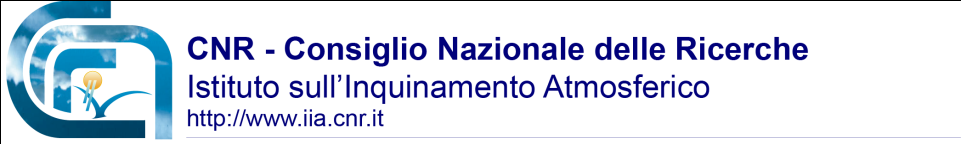 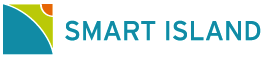 Grazie per l’attenzione
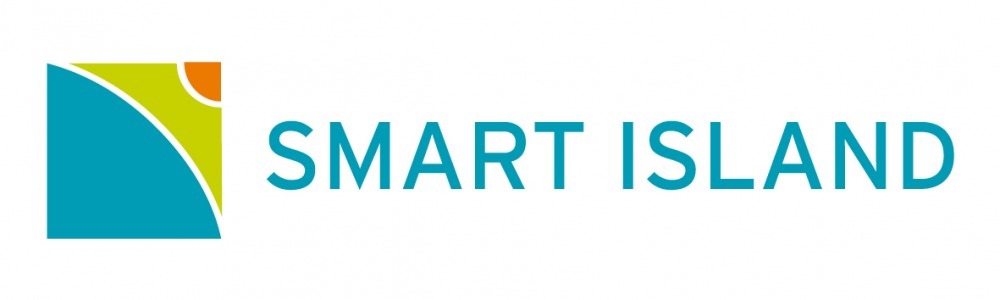 WWW.SMARTISLAND.EU
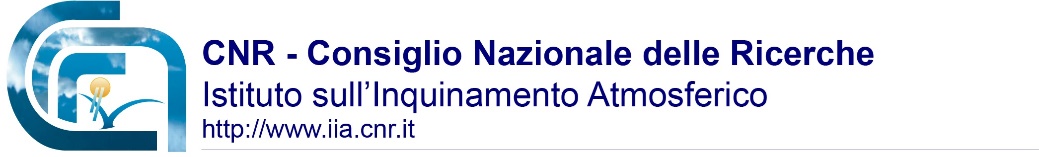